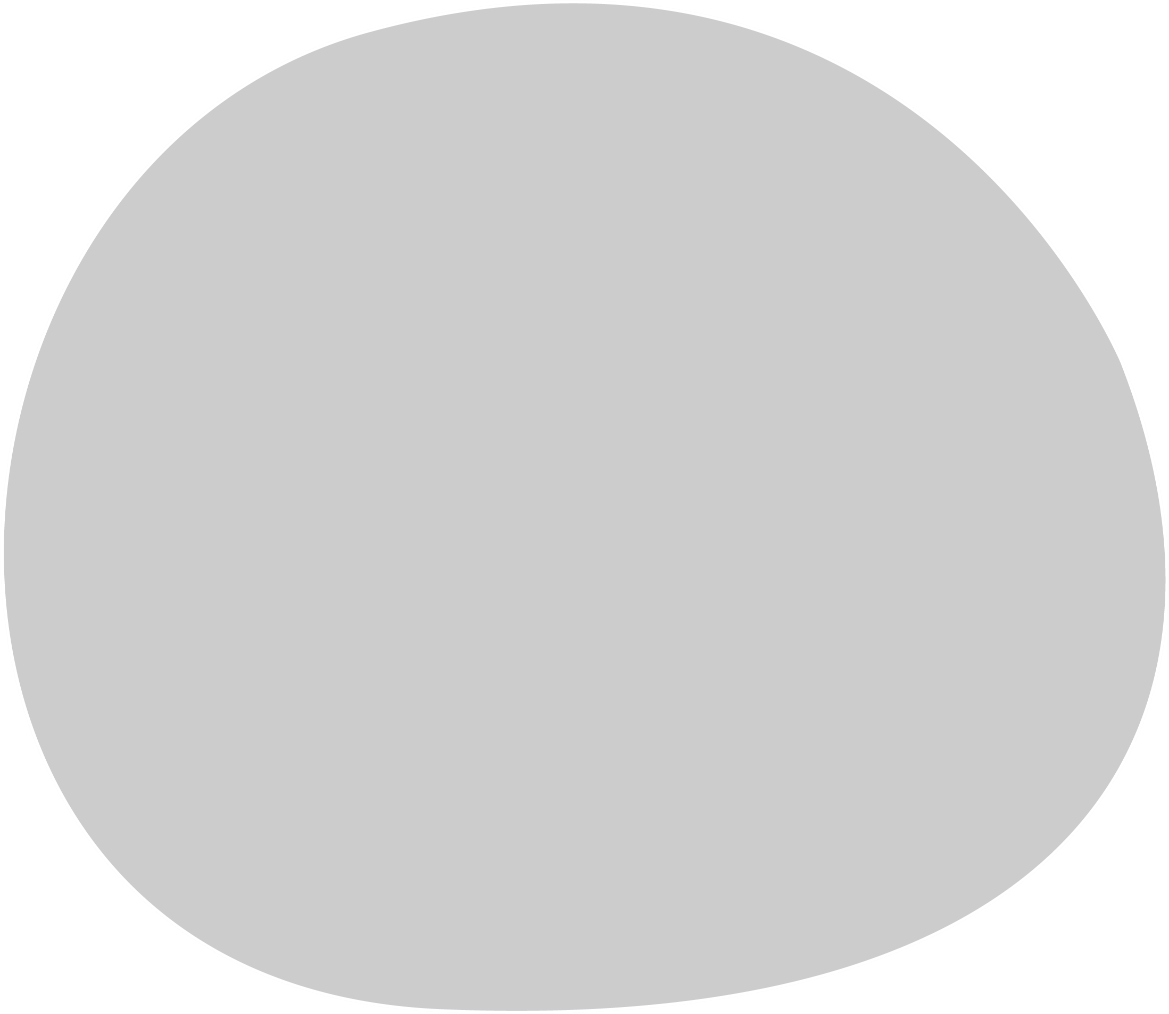 Year 2 Starters
Autumn Term

Test E

Play through the slides, giving children as much time as you think they need to answer each question. Most questions have a written answer; sometimes children may show a number of fingers.
Answers are given at the end of the test.
This is not a class competition! Can children beat their own personal best each week?
Which ride do they get to enjoy at the end?
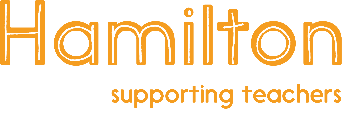 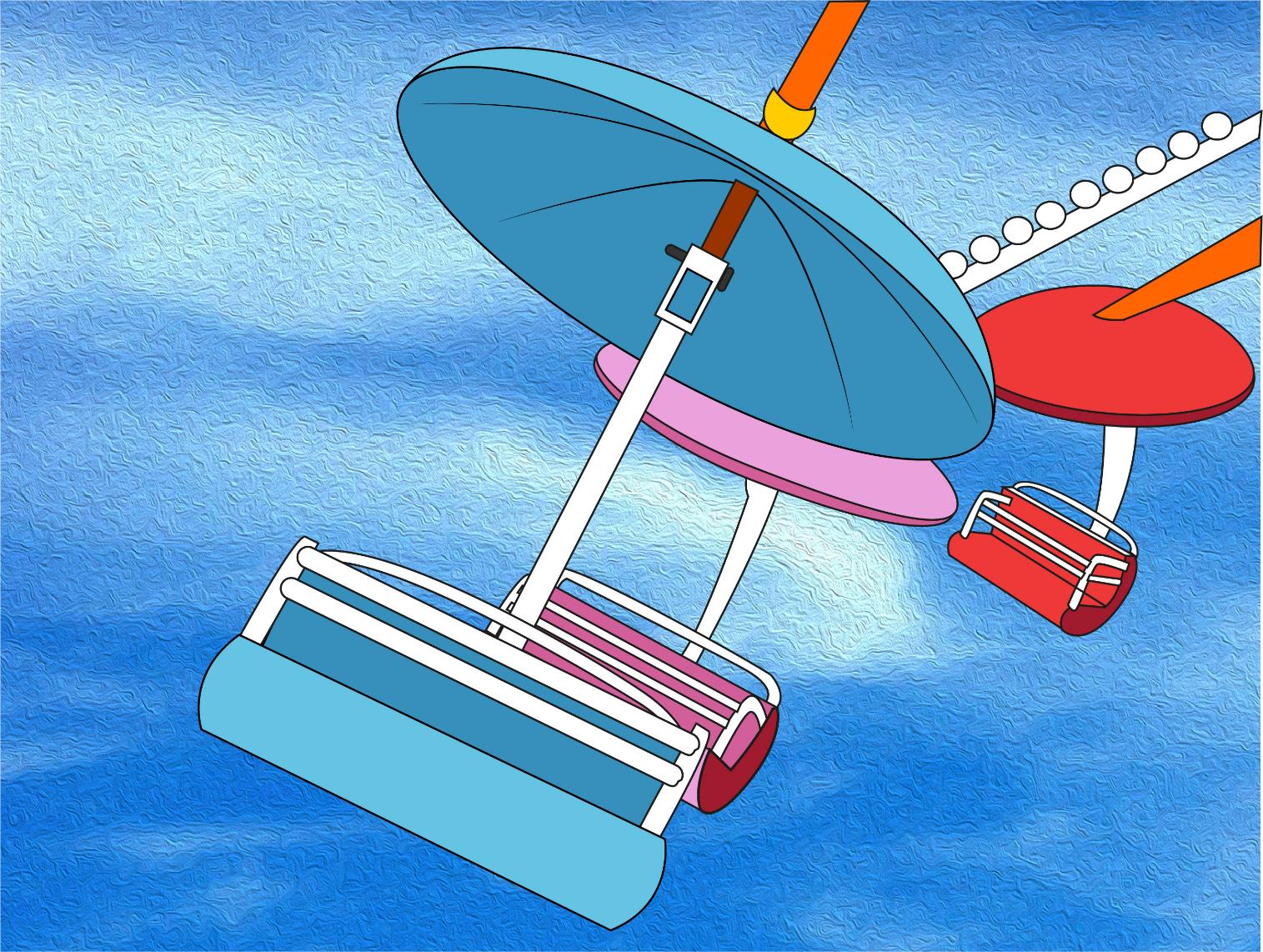 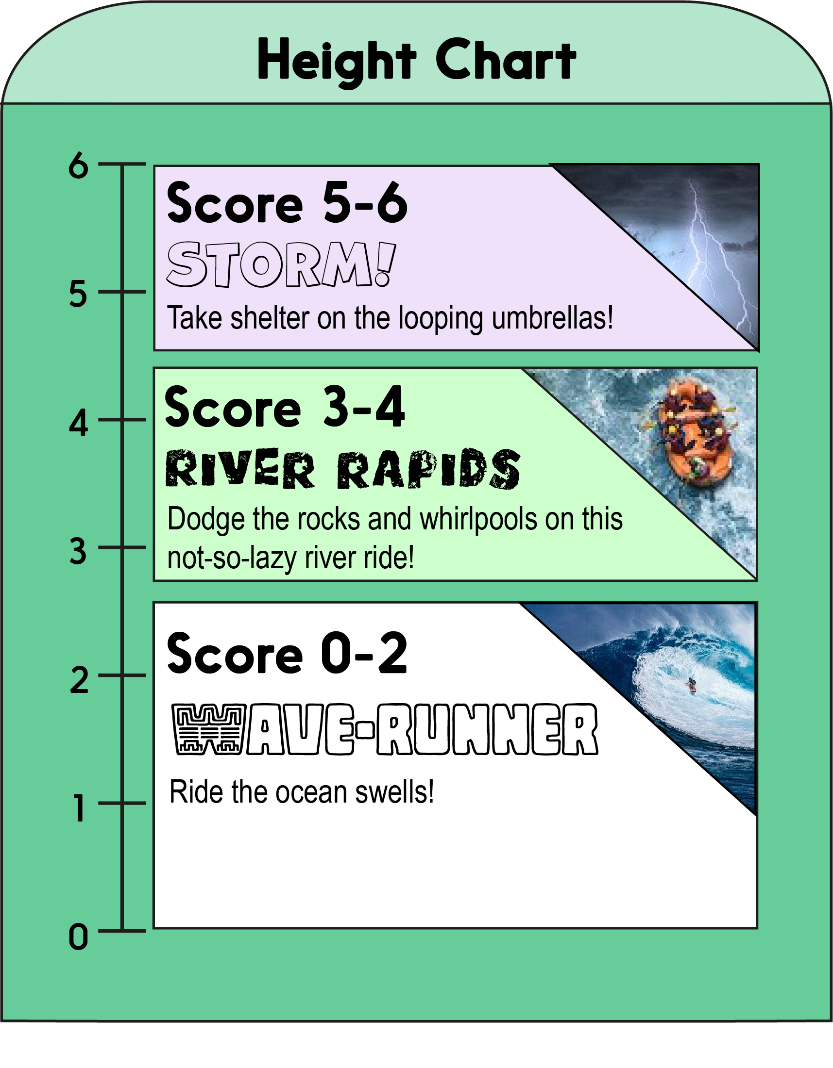 Score a mark on the chart for each correct answer on the test.
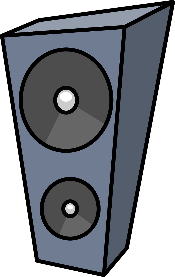 Which ride will you measure up for?!
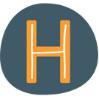 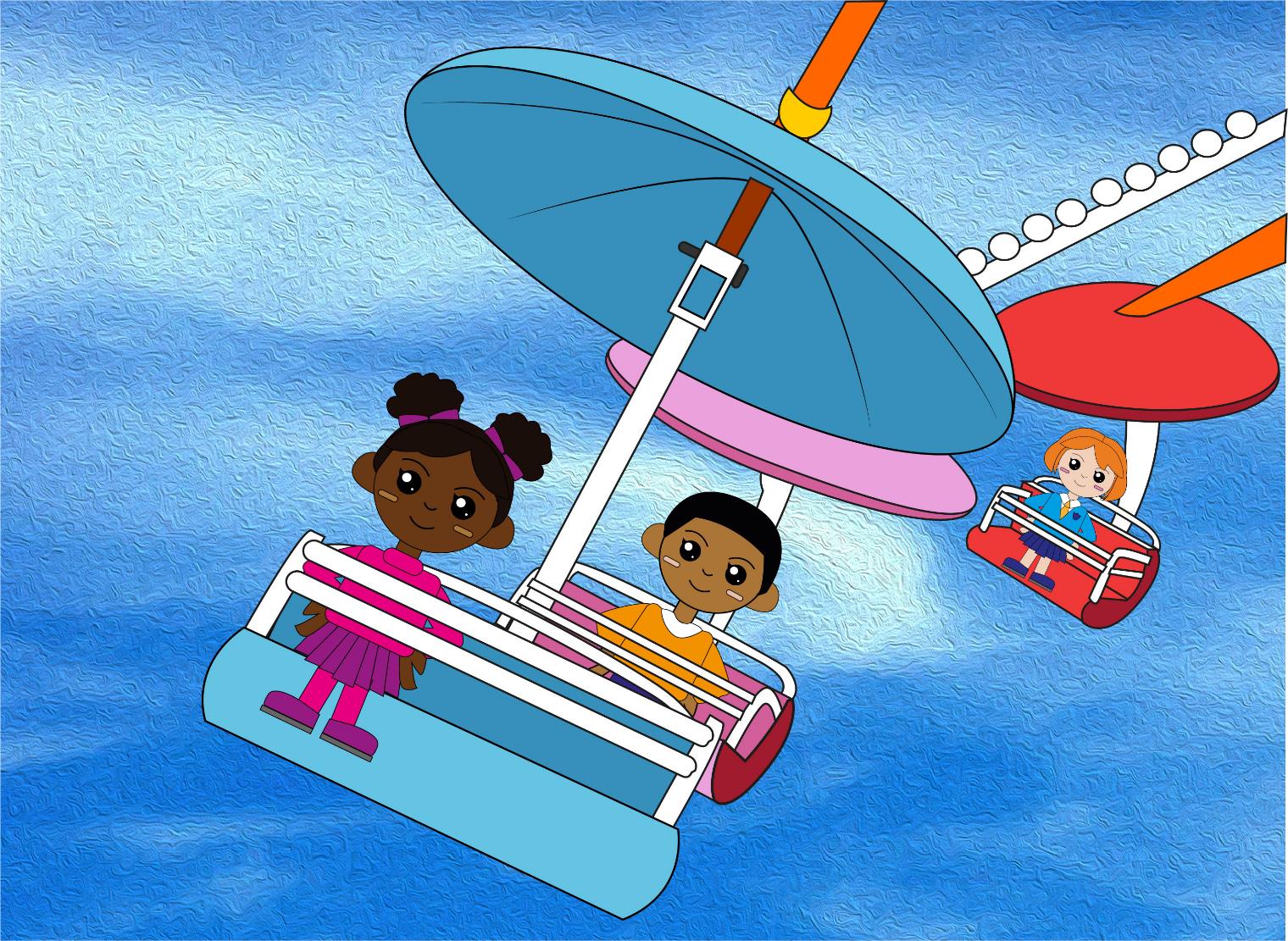 Question 1

Count back in 1s to find the next three numbers.

53, 52, 51, __, __, __
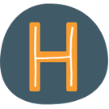 Write the three numbers.
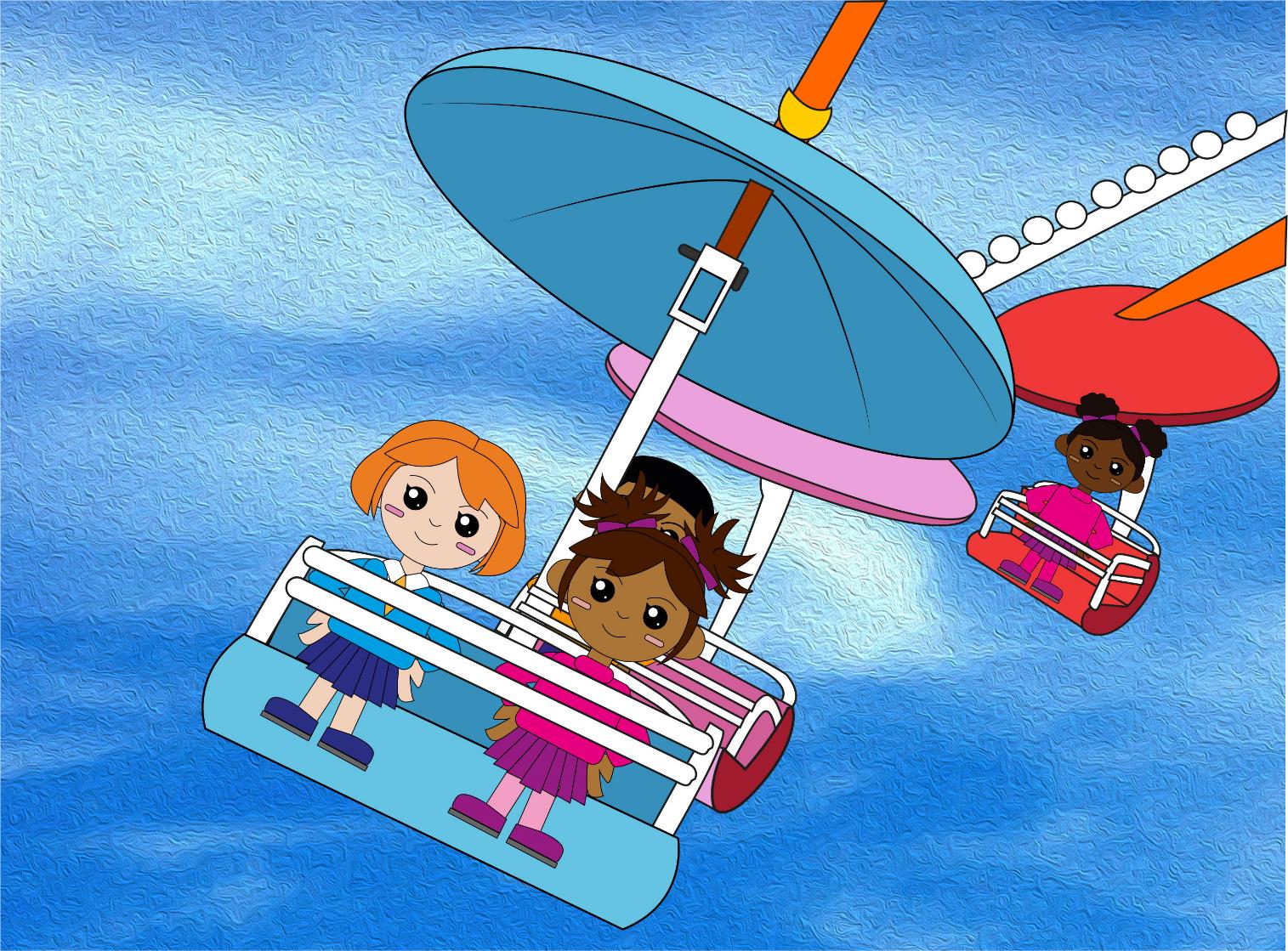 Question 2

Count in 2s to find the missing numbers.

12, 14, 16, __, 20, __, 24
text
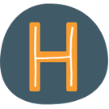 Write the two numbers.
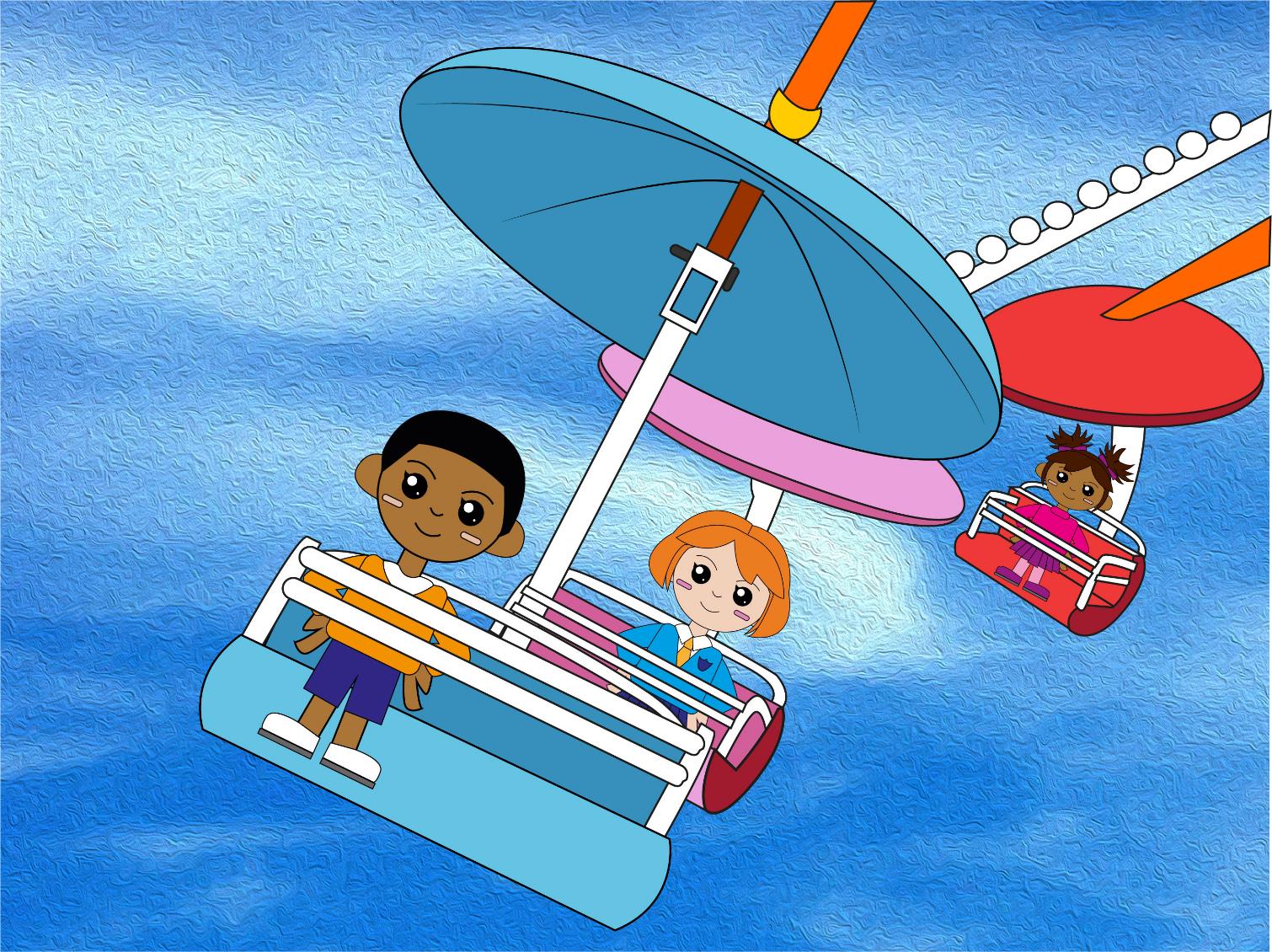 Question 3

Count back in 10s to find the missing numbers.

90, 80, 70, __, 50, __, 30
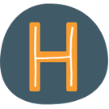 Write the two numbers.
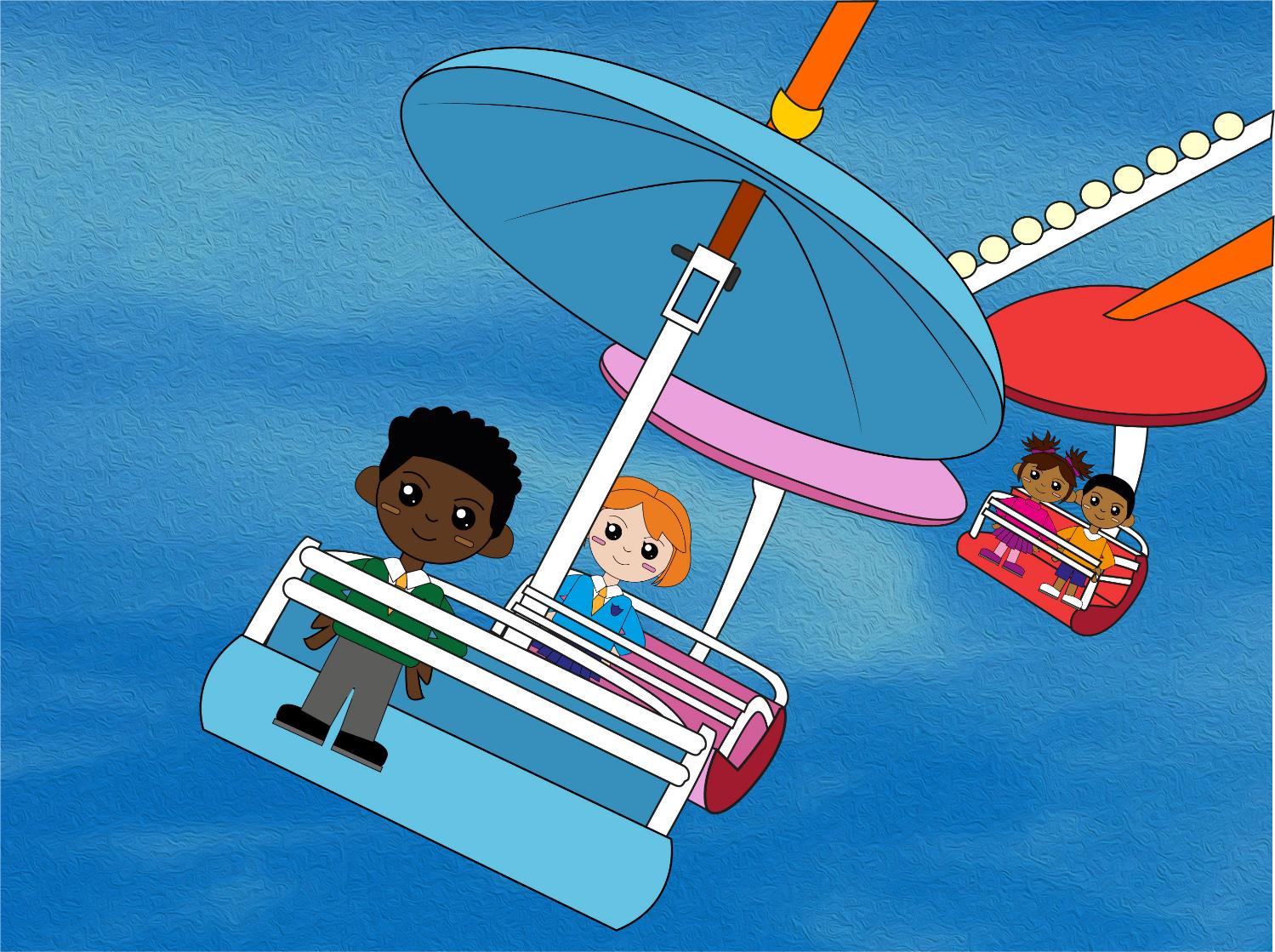 Question 4

6 x 2 = ?
text
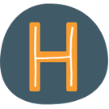 Write your answer.
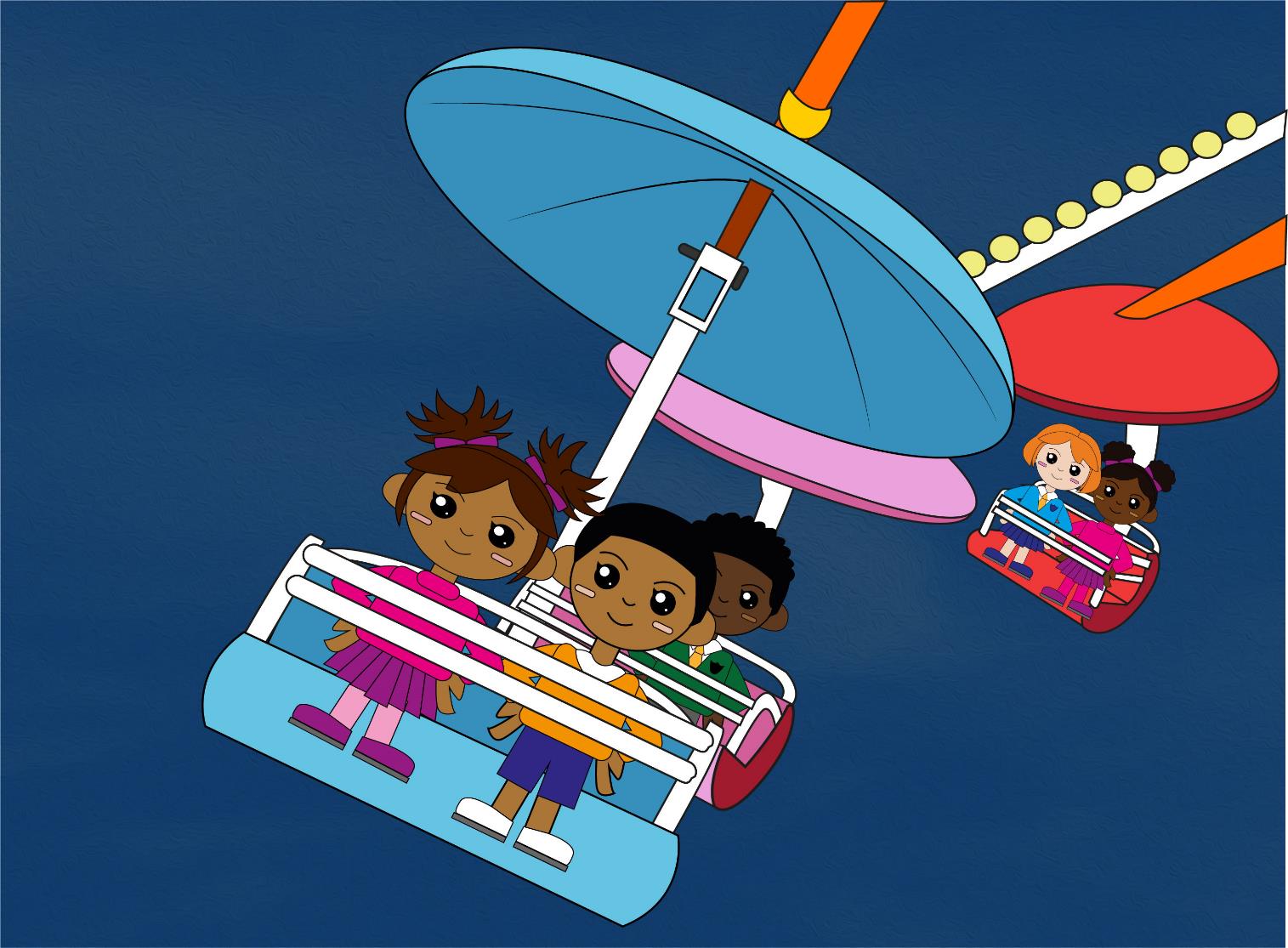 Question 5

4 x 10 = ?
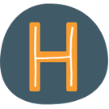 Write your answer.
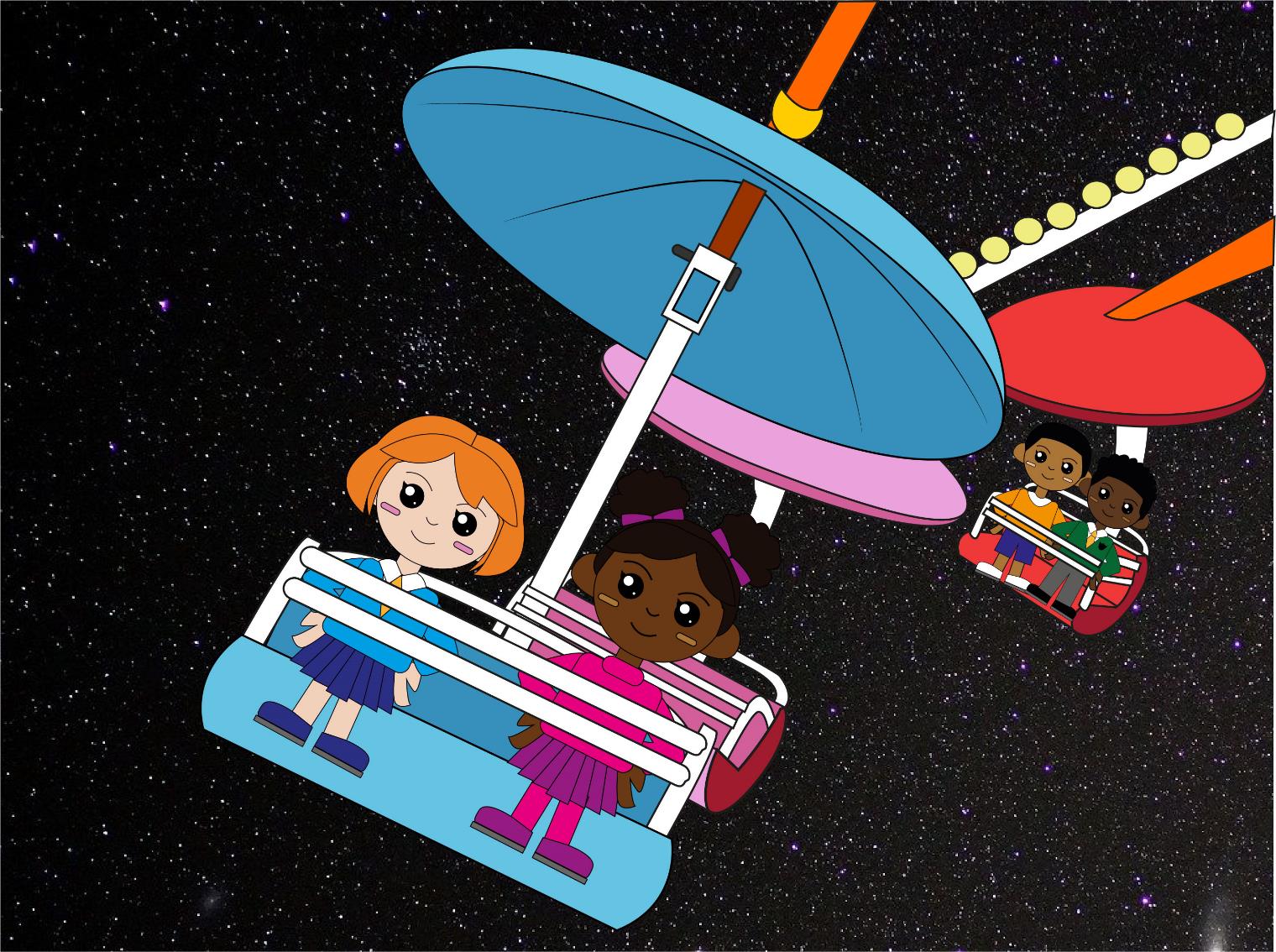 Question 4

8 x 2 = ?
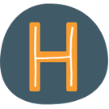 Write your answer.
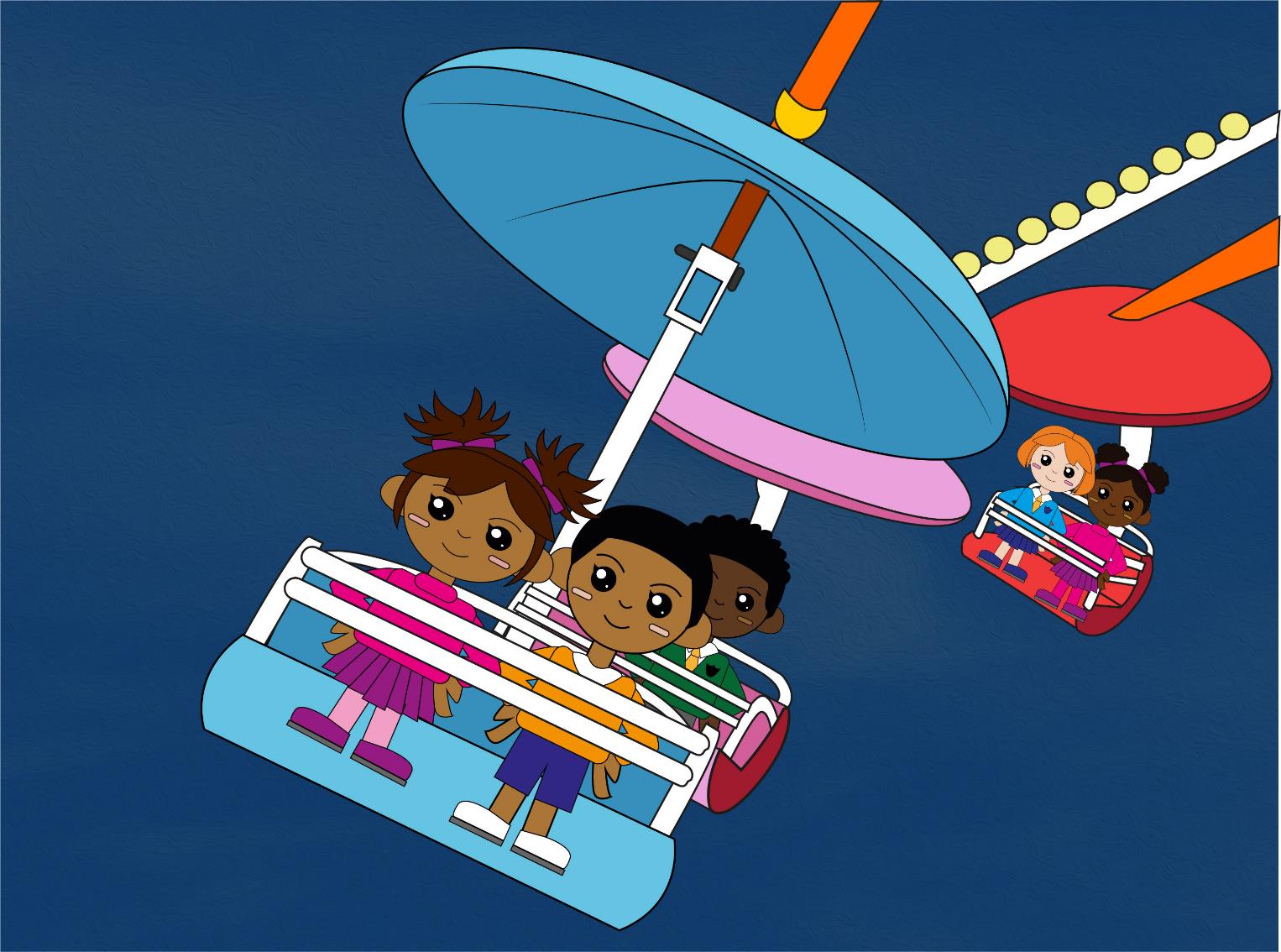 Q2
12, 14, 16, 18, 20, 22, 24
Q1
53, 52, 51, 50, 49, 48
Q4
6 x 2= 12
Q3
90, 80, 70, 60, 50, 40, 30
Q5
4 x 10 = 40
Q6
8 x 2 = 16
The answers!
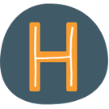 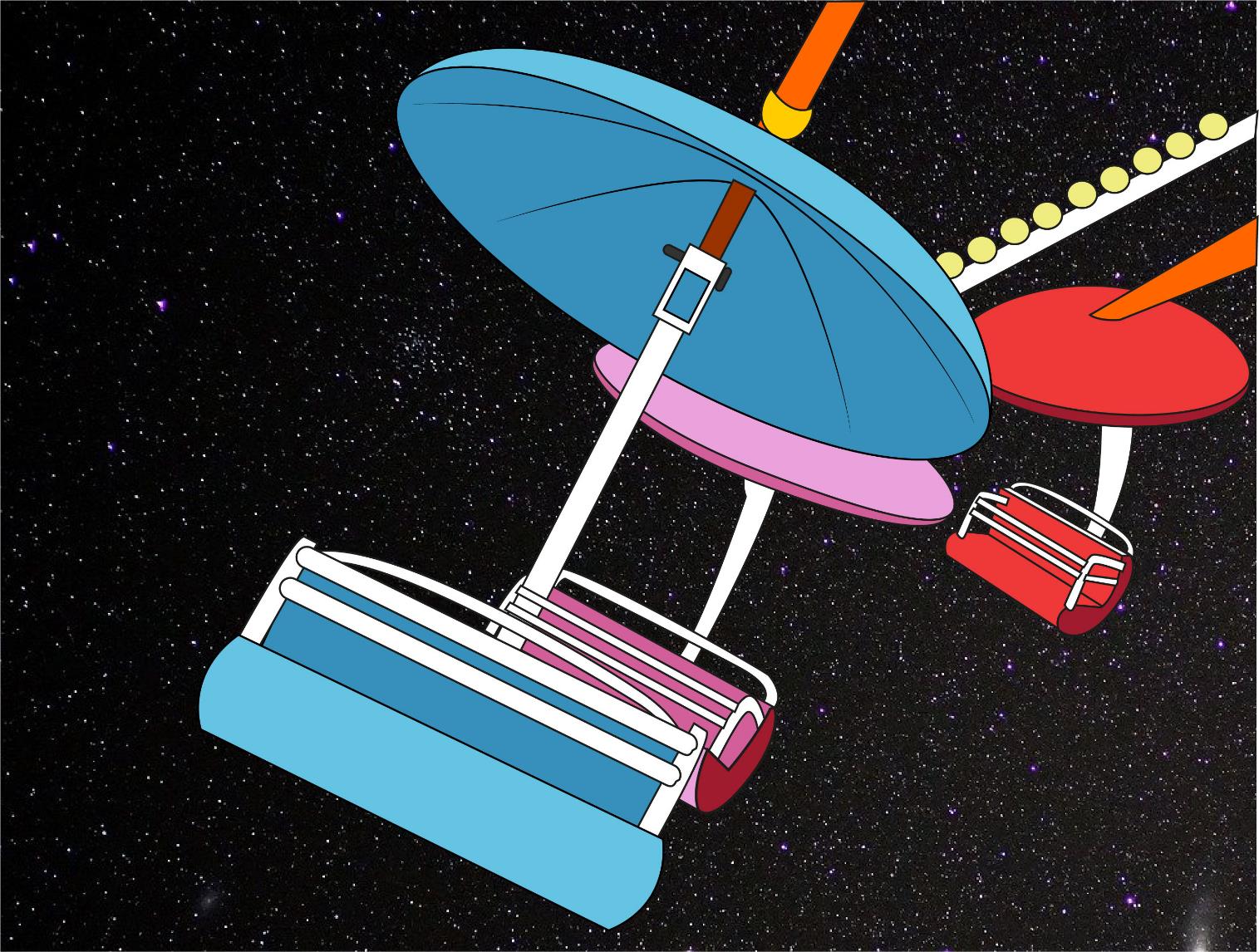 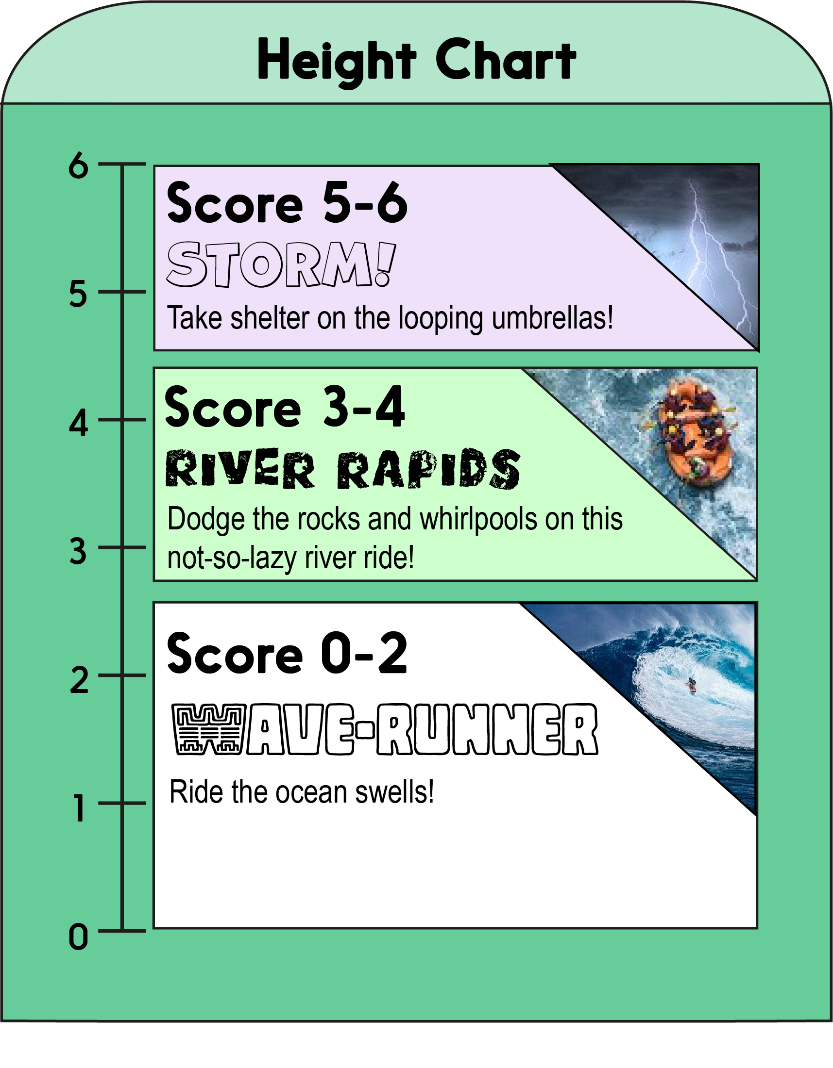 So, which ride do YOU measure up for?!
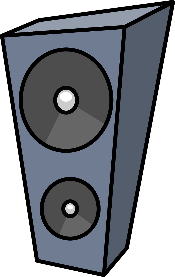 Did you beat YOUR personal best?
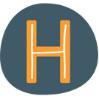